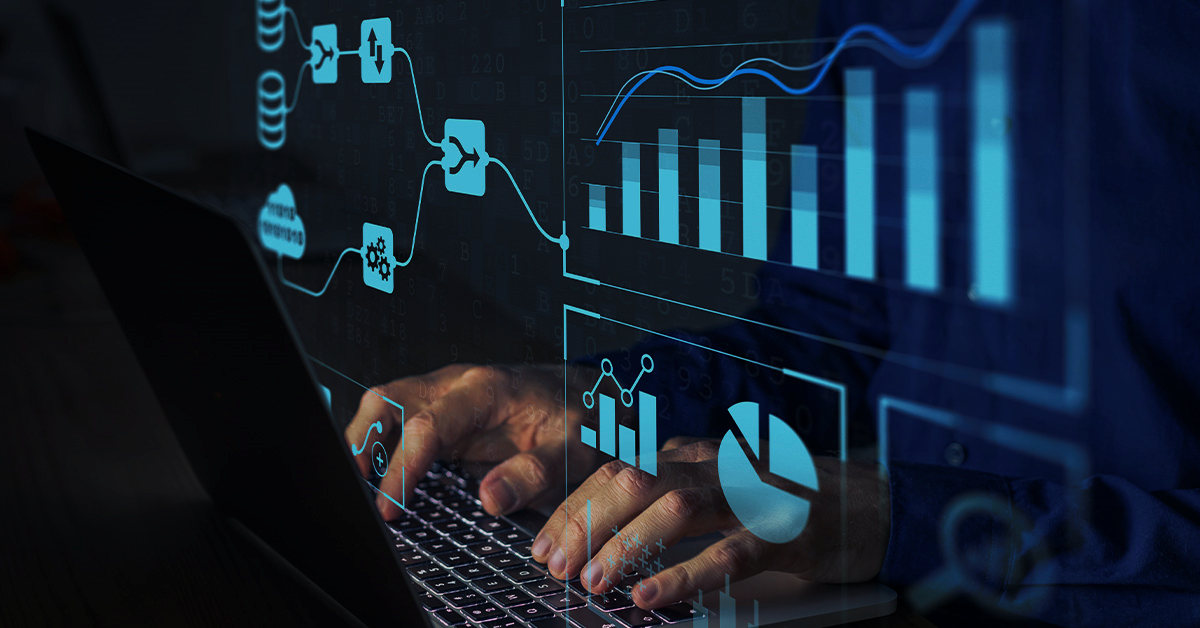 REFORMA TRIBUTÁRIA E 
IMPACTOS NAS EMPRESAS DE TECNOLOGIA, INCLUINDO O SIMPLES
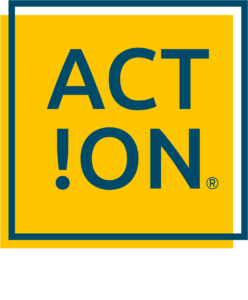 MARCELO ALTOÉ
Advogado e professor de direito tributário da FDV
OBJETIVOS
Propiciar crescimento econômico sustentável
Eliminar distorções do sistema tributário
Modernizar a legislação tributária
Simplificar o sistema tributário
Garantir transparência
Promover cidadania fiscal
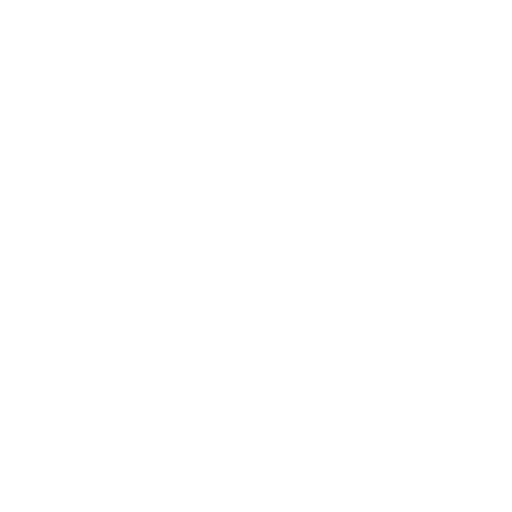 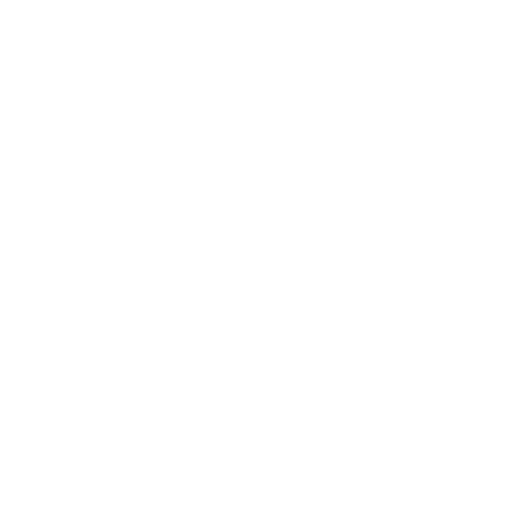 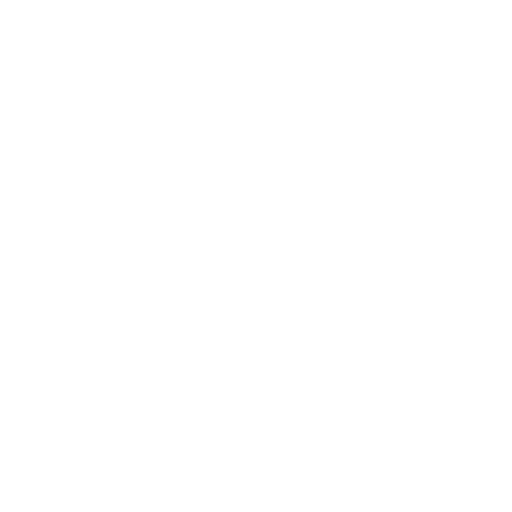 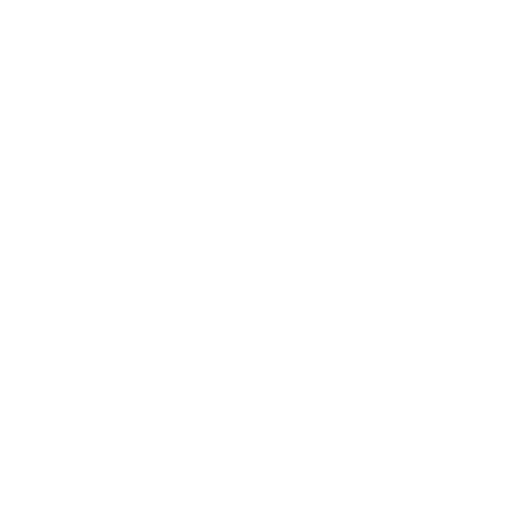 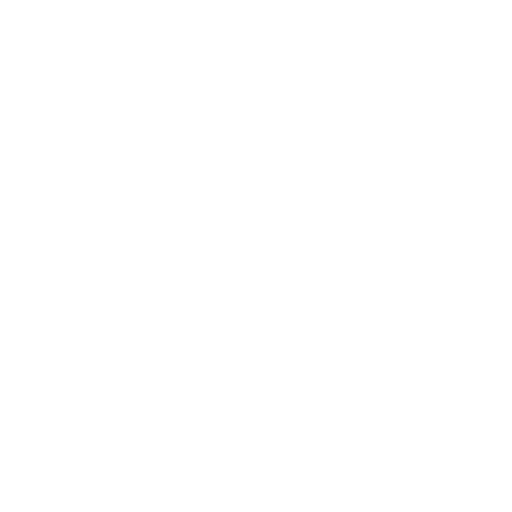 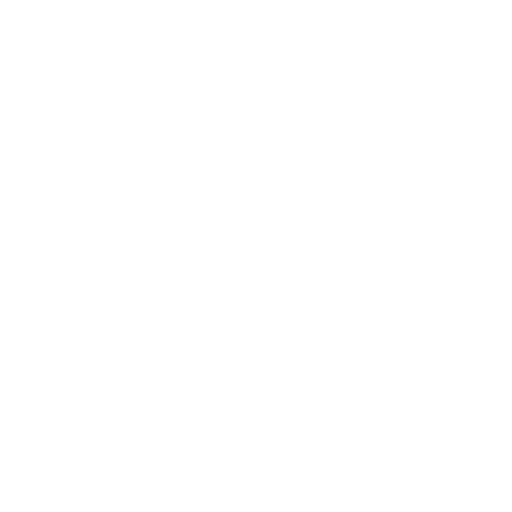 PRINCIPAIS ALTERAÇÕES
TRIBUTO
ESTADUAL
TRIBUTO
MUNICIPAL
TRIBUTOS FEDERAIS
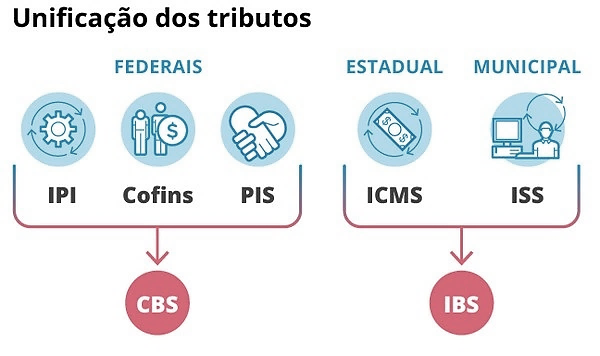 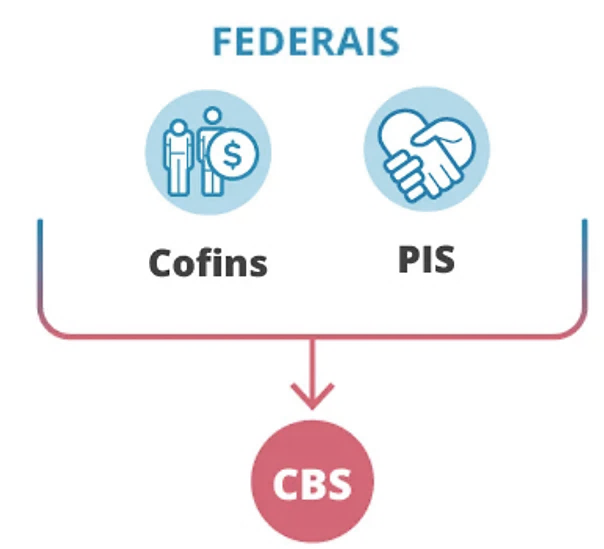 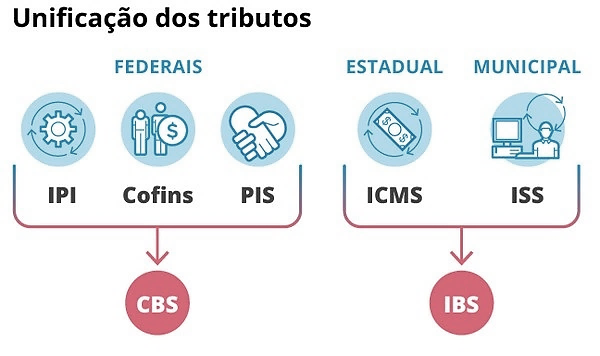 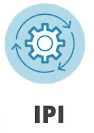 IOF-Seguros
*Exceto para os produtos 
fabricados na ZFM
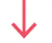 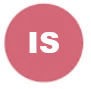 IMPOSTO SELETIVO
CONTRIBUIÇÃO SOBRE BENS E SERVIÇOS
IMPOSTO SOBRE BENS E SERVIÇOS
VANTAGENS
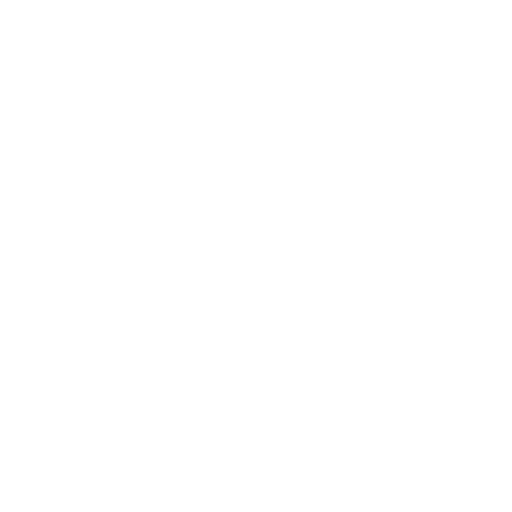 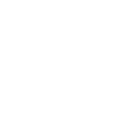 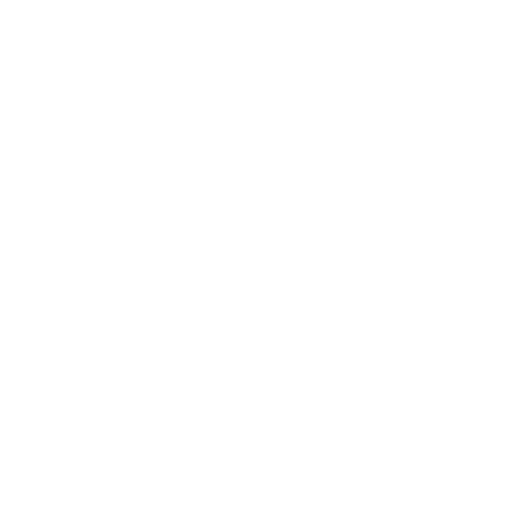 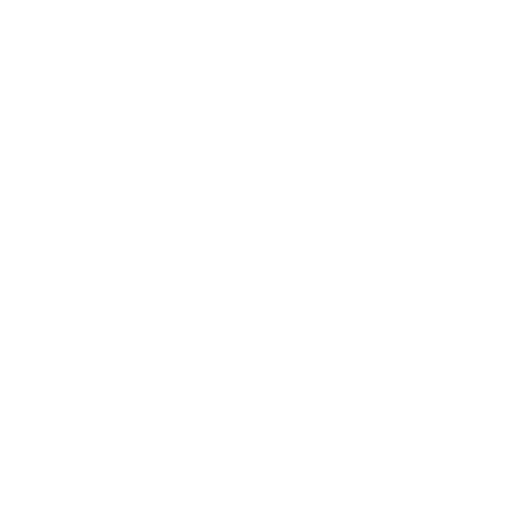 Neutralidade
Simplificação
Atenuação da guerra fiscal
Redução do contencioso
CARACTERÍSTICAS
Imposto sobre Valor Agregado (IVA) dual
Não cumulatividade plena
Base ampla
Princípio do destino
Cálculo “por fora”
Arrecadação centralizada
COMITÊ GESTOR DO IBS
Modelo de arrecadação centralizada

Comitê Gestor do IBS: órgão central composto paritariamente por Estados e Municípios para exercício das seguintes competências:





Composição: 54 membros (27 para Estados e Distrito Federal + 27 para Municípios e Distrito Federal)
editar regulamento único e uniformizar a interpretação e a aplicação da legislação do imposto;
arrecadar o imposto, efetuar as compensações e distribuir o produto da arrecadação entre Estados, Distrito Federal e Municípios;
decidir o contencioso administrativo.
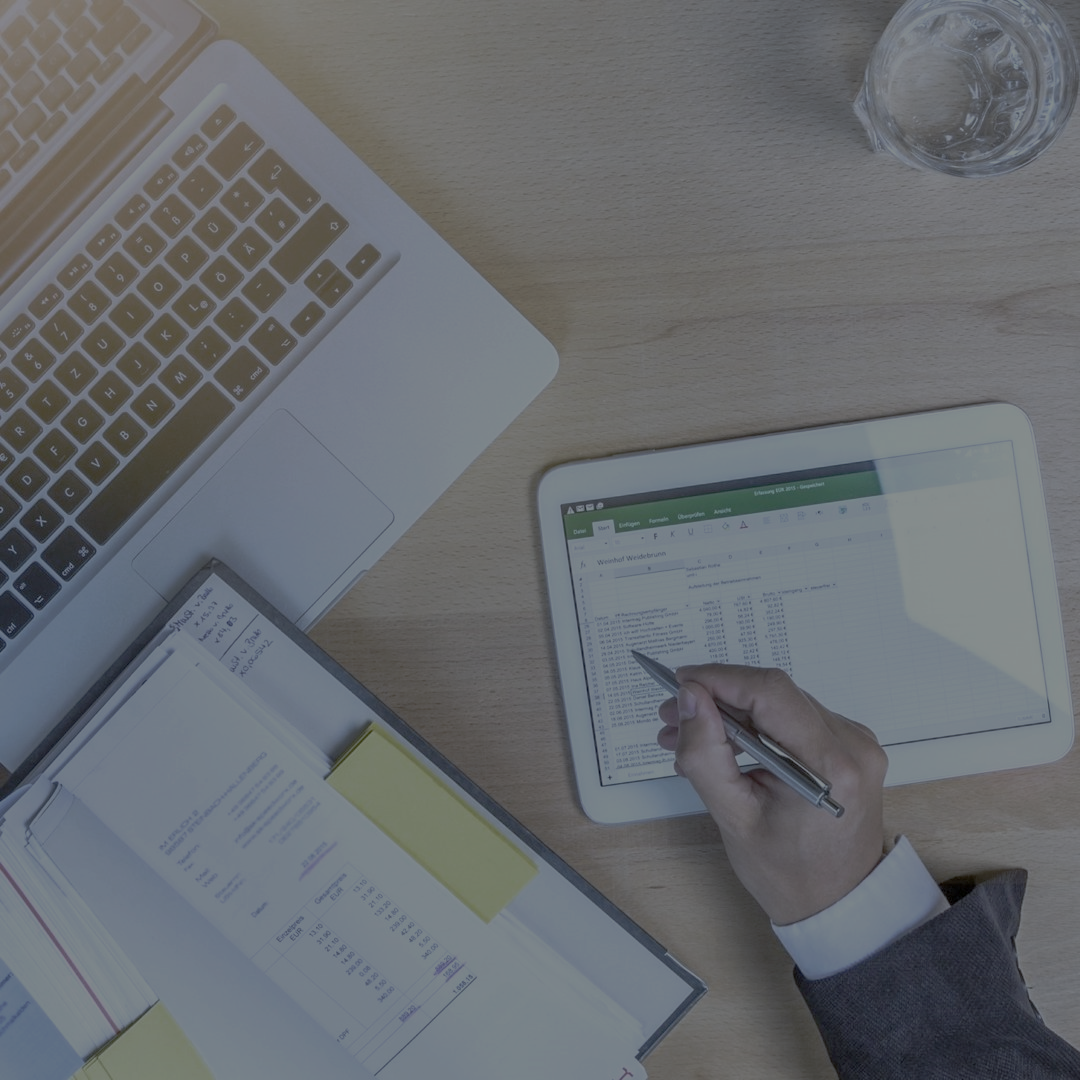 ALÍQUOTAS DO IVA
Entes federativos terão autonomia

Alíquota uniforme para todos os bens e serviços, ressalvadas as exceções previstas na Constituição Federal

Incerteza quanto à alíquota de referência a ser fixada (estima-se alíquota próxima de 27%, sendo 9,05% para a CBS e 17,95% para o IBS)
REGIMES ESPECÍFICOS DE TRIBUTAÇÃO
Serviços de hotelaria, parques de diversão e parques temáticos, agências de viagens e de turismo, bares e restaurantes, atividade esportiva desenvolvida por Sociedade Anônima do Futebol e aviação regional

Operações alcançadas por tratado ou convenção internacional, inclusive referentes a missões diplomáticas, repartições consulares, representações de organismos internacionais e respectivos funcionários acreditados 

Serviços de transporte coletivo de passageiros rodoviário intermunicipal e interestadual, ferroviário, hidroviário e aéreo
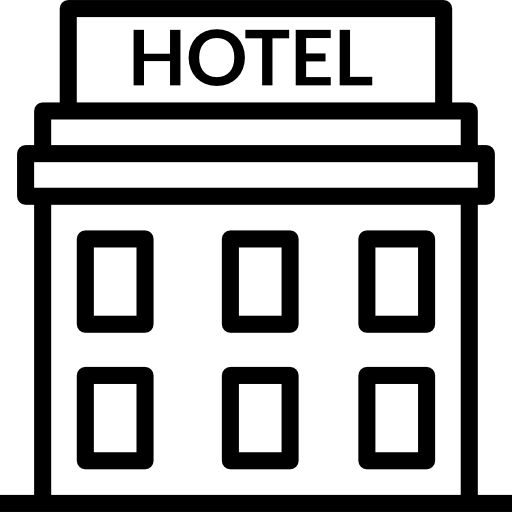 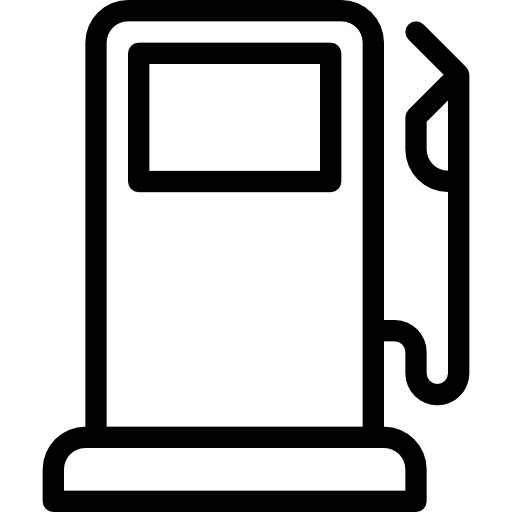 Combustíveis e lubrificantes


Serviços financeiros, operações com bens imóveis, planos de assistência à saúde e concursos de prognósticos


Sociedades cooperativas
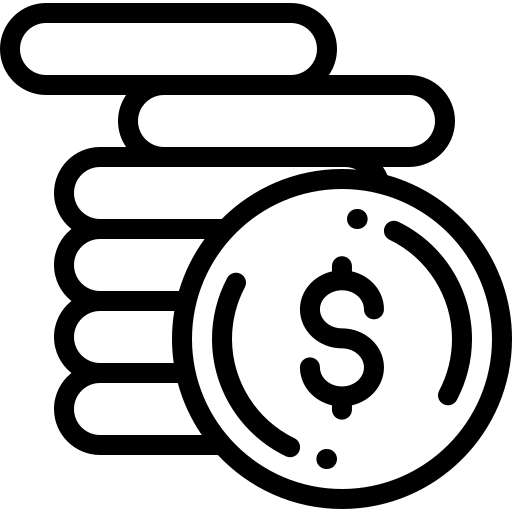 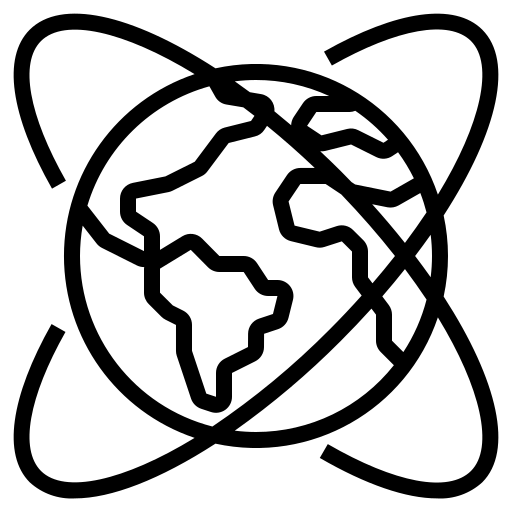 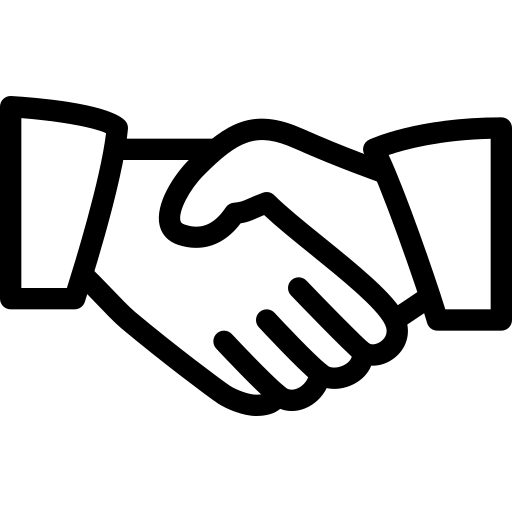 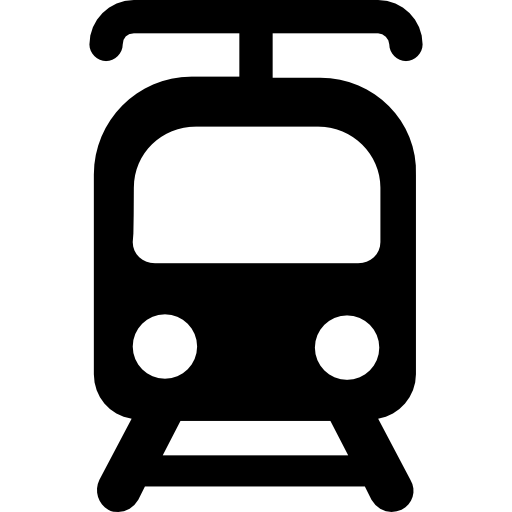 REGIMES DIFERENCIADOS 
DE TRIBUTAÇÃO
Redução da alíquota em:
60%
Produtos de higiene pessoal e limpeza consumidos por famílias de baixa renda

Produtos agropecuários, aquícolas, pesqueiros, florestais e extrativistas vegetais e 

Insumos agropecuários e aquícolas

Produções artísticas, culturais, de eventos, jornalísticas e audiovisuais nacionais, atividades desportivas e comunicação institucional

Bens e serviços relacionados a soberania e  segurança nacional, segurança da informação e segurança cibernética
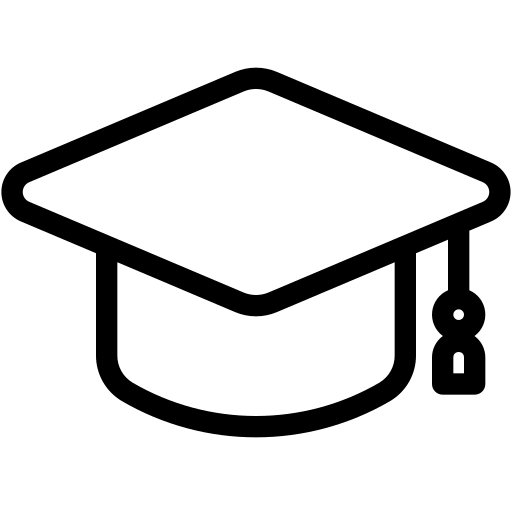 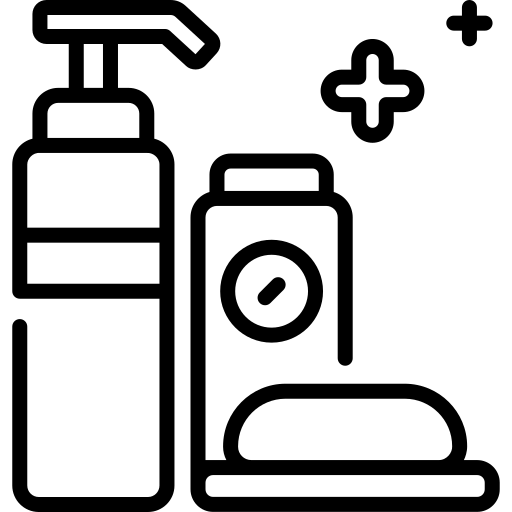 Serviços de educação

Serviços de saúde

Dispositivos médicos e de acessibilidade para pessoas com deficiência

Medicamentos e produtos de cuidados básicos à saúde menstrual

Serviços de transporte público coletivo de passageiros rodoviário e metroviário

Alimentos destinados ao consumo humano
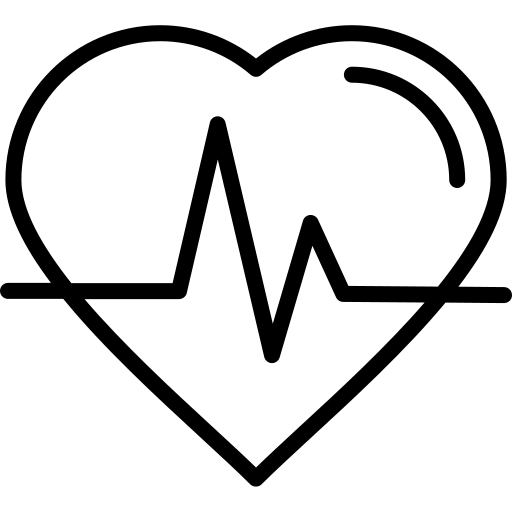 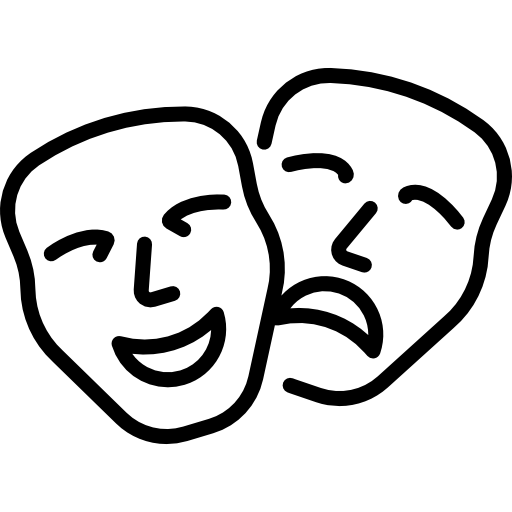 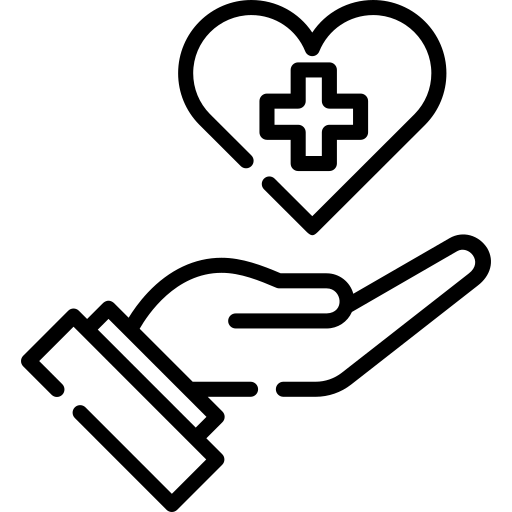 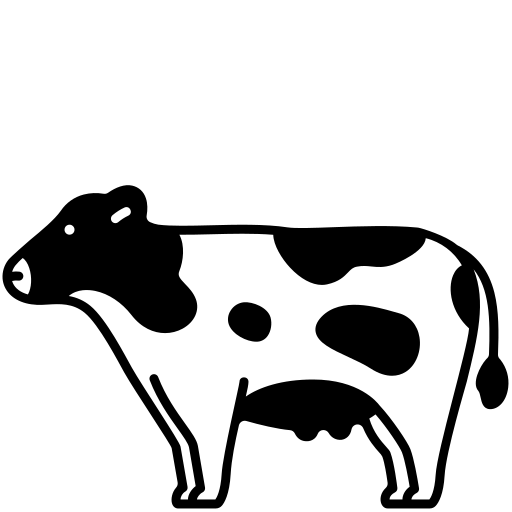 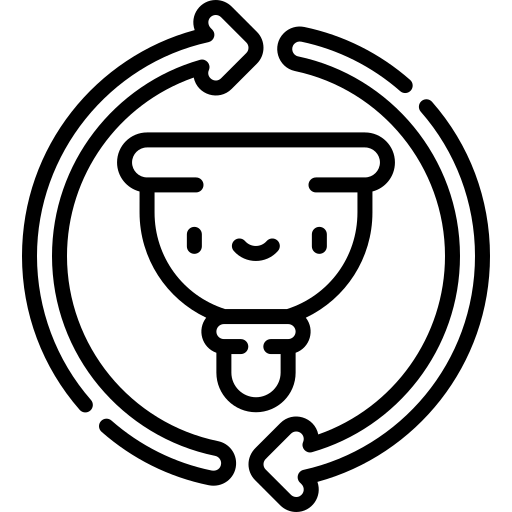 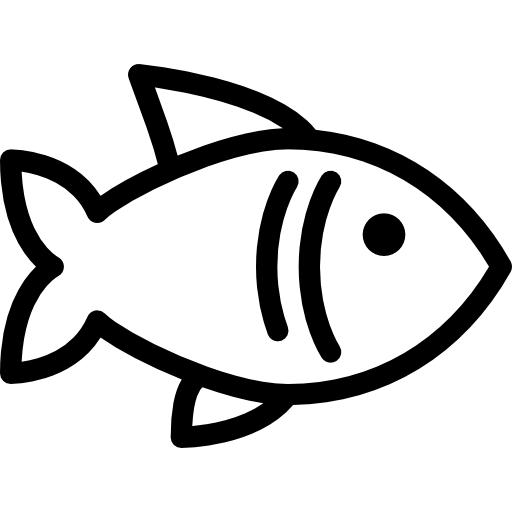 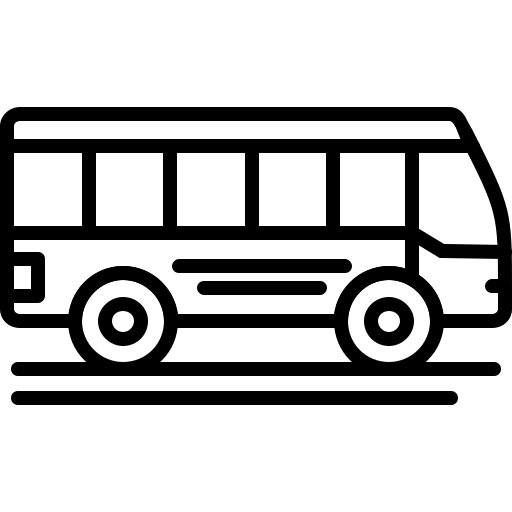 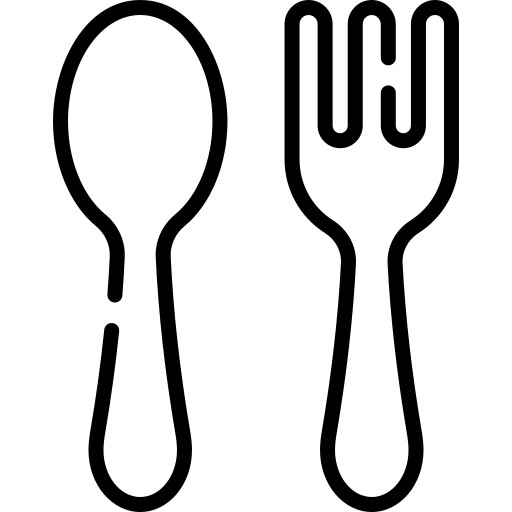 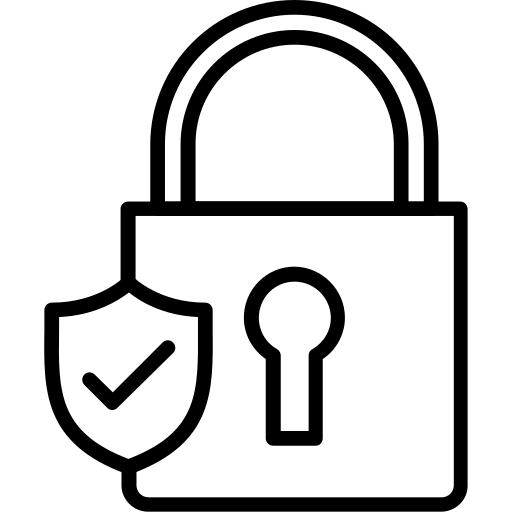 REGIMES DIFERENCIADOS 
DE TRIBUTAÇÃO
Redução da alíquota em:
100%
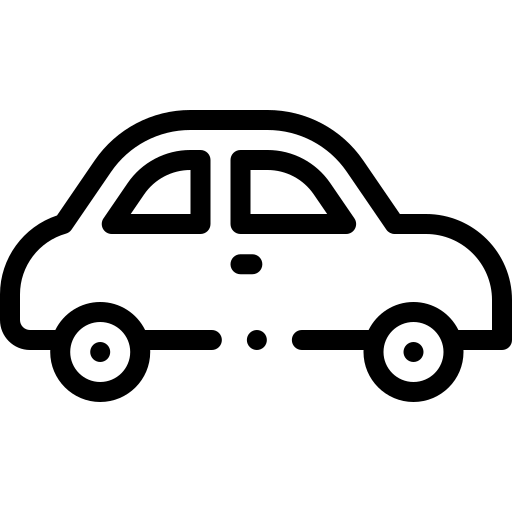 Dispositivos médicos e de acessibilidade 
para pessoas com deficiência


Medicamentos e produtos de cuidados básicos à saúde menstrual


Produtos hortícolas, frutas e ovos


Serviços prestados por Instituição Científica, Tecnológica e de Inovação (ICT)
Automóveis de passageiros PCD e táxis


Atividades de reabilitação urbana de zonas históricas e de áreas críticas de recuperação e reconversão urbanística


Serviços de educação superior – PROUNI (Apenas CBS)
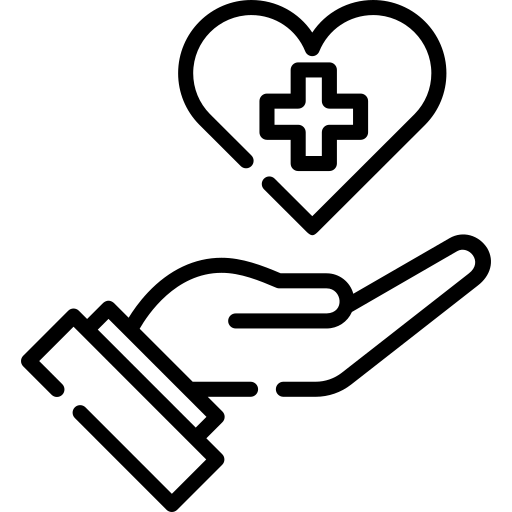 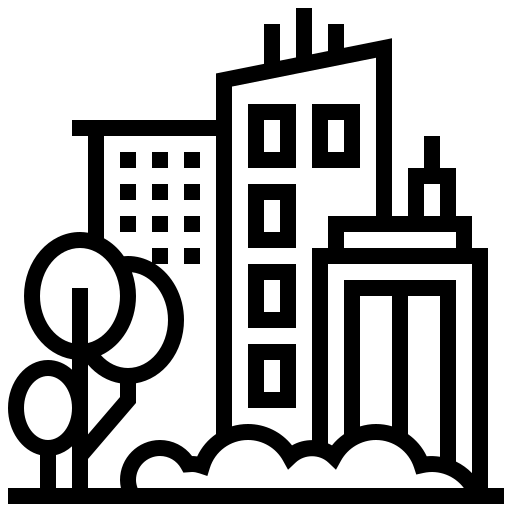 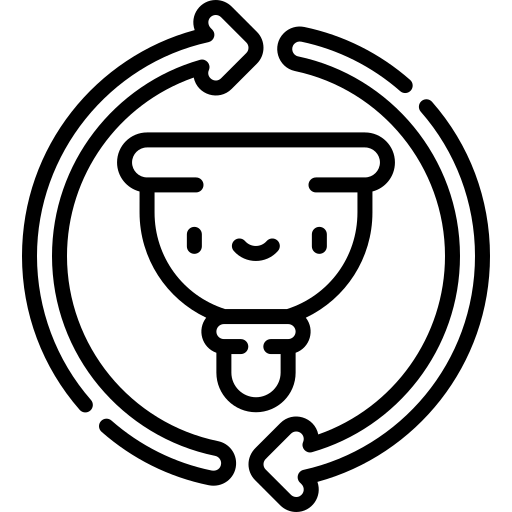 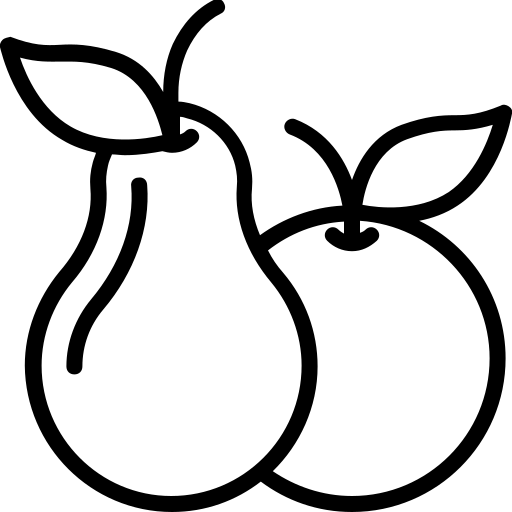 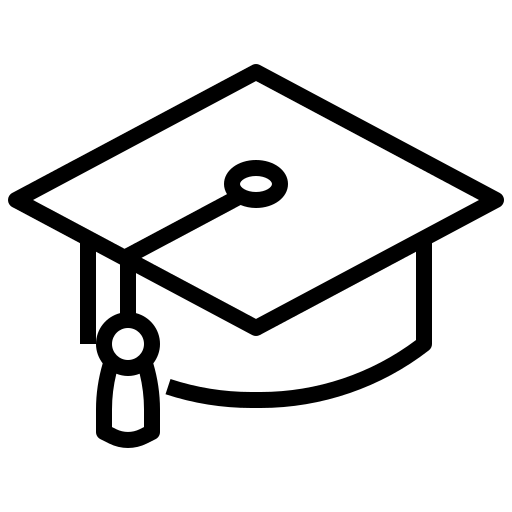 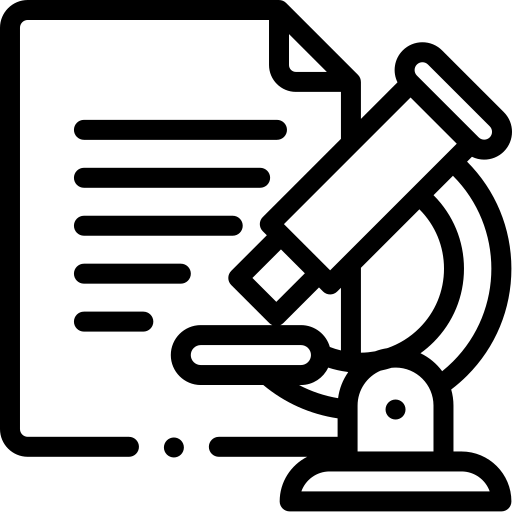 TRANSIÇÃO DOS TRIBUTOS FEDERAIS
2026
2027
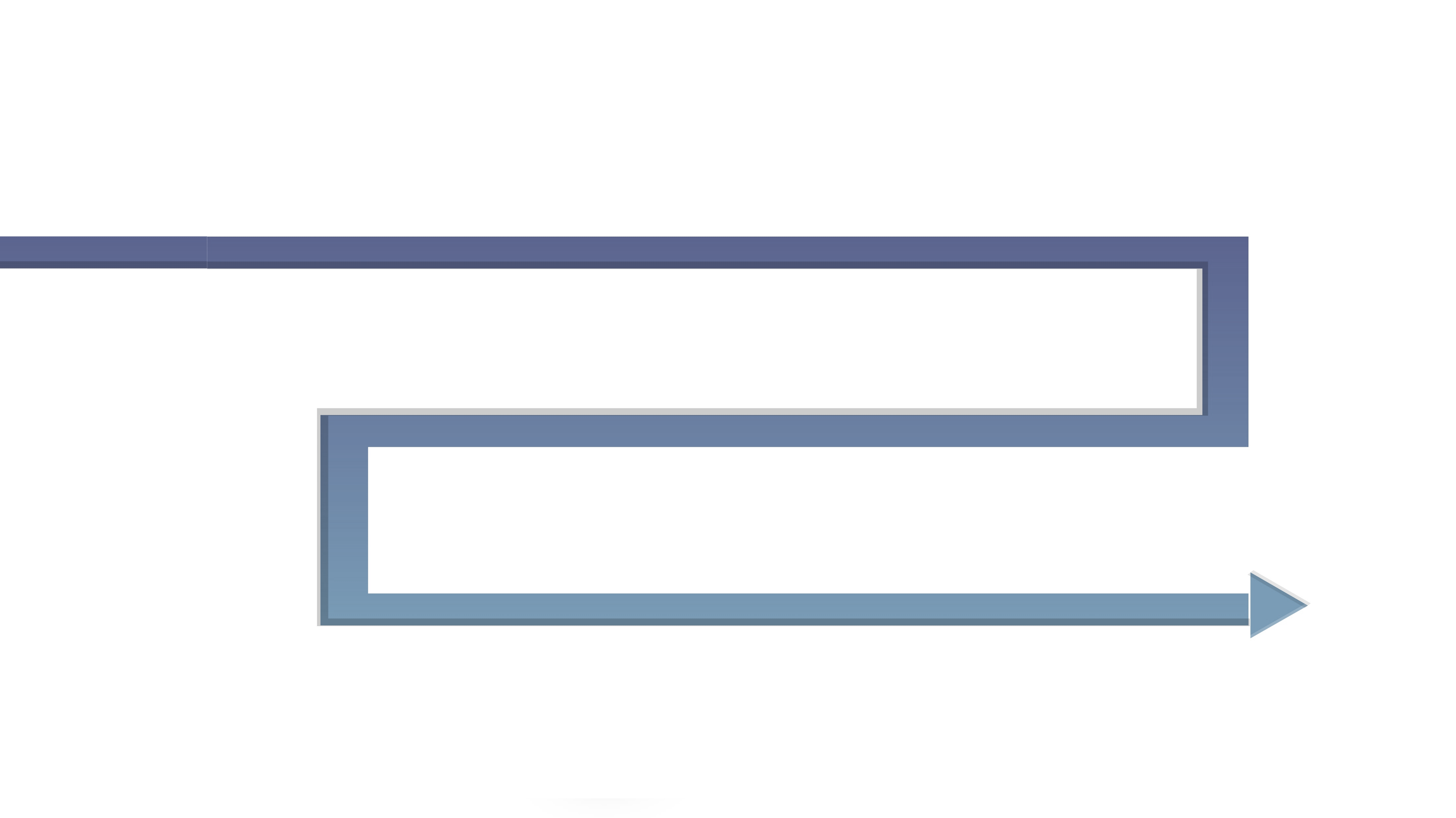 2026: 

Cobrança teste da CBS
à alíquota de 0,9%
A partir de 2027: 

Extinção PIS/COFINS

Instituição CBS e IS
Zeradas as alíquotas de IPI para os produtos não fabricados na ZFM
TRANSIÇÃO DOS TRIBUTOS ESTADUAIS E MUNICIPAIS
2026 a 2028: Cobrança teste à alíquota de 0,1%
2026
2028
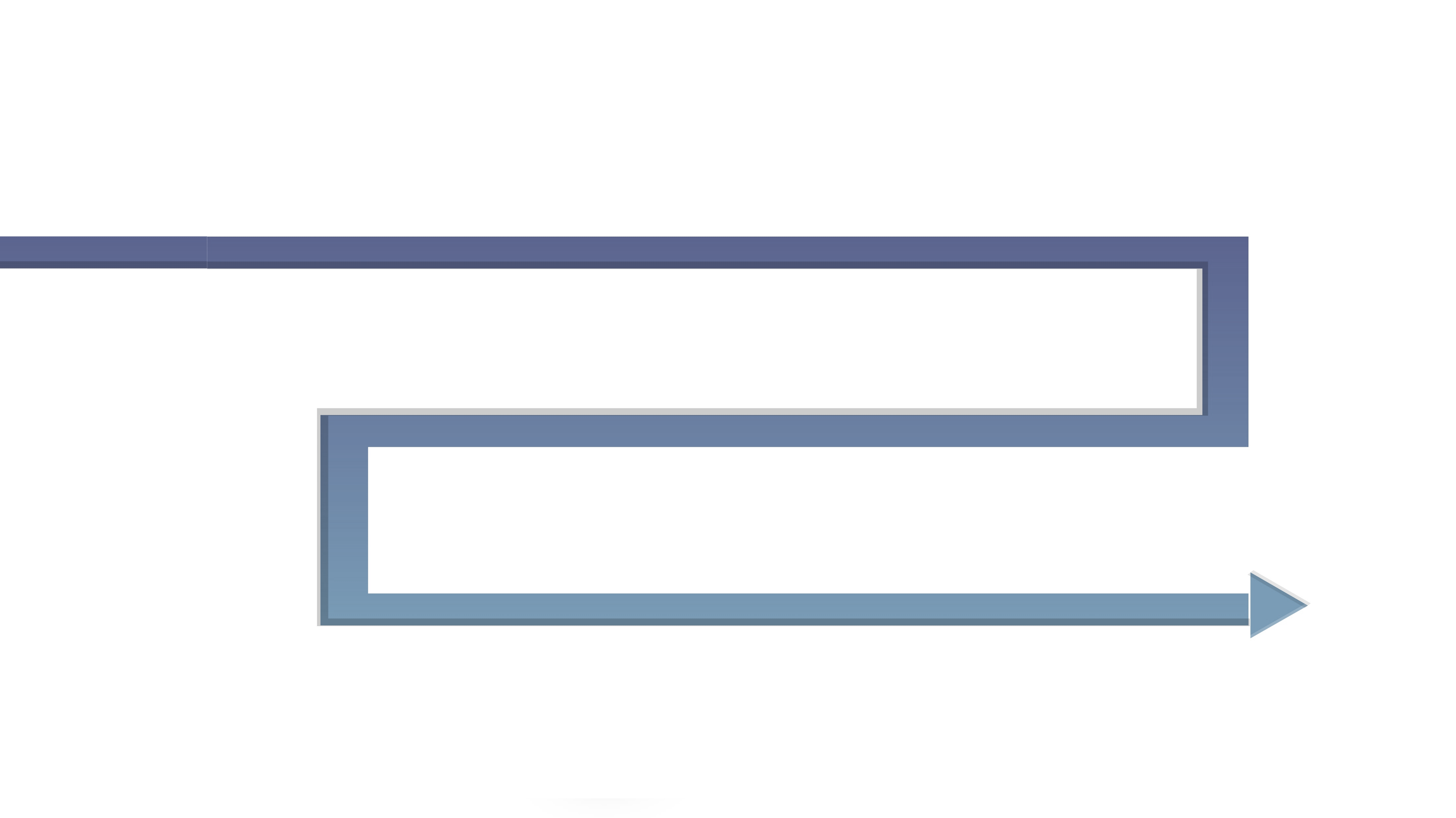 2029 a 2032: Redução das alíquotas de ICMS/ISS e dos benefícios fiscais à razão de 10% por ano e elevação proporcional das alíquotas do IBS
2029
2032
A partir de 2033: Extinção do ICMS/ISS e dos benefícios fiscais e cobrança plena do IBS
2033
TETO DE REFERÊNCIA
Mecanismo de trava constitucional à elevação de carga tributária

Se a arrecadação média com a CBS e o IS em 2027 e 2028 resultar em percentual de carga tributária proporcional ao PIB superior ao apurado com a arrecadação média de PIS, COFINS, IPI e IOF-Seguros entre 2012 e 2021 (Teto de Referência da União), a alíquota de referência será reduzida na medida necessária para evitar elevação de carga tributária

Se a arrecadação média com a CBS, o IS e o IBS entre 2029 e 2033 resultar em percentual de carga tributária proporcional ao PIB superior ao apurado com a arrecadação média de PIS, COFINS, IPI, IOF-Seguros, ICMS e ISS entre 2012 e 2021 (Teto de Referência Total), as alíquotas de referência serão reduzidas na medida necessária para evitar elevação de carga tributária
FUNDO DE COMPENSAÇÃO 
DE BENEFÍCIOS FISCAIS
Compensação das empresas que detêm incentivos ficais de ICMS que serão progressivamente reduzidos entre 2029 e 2032 (10% ao ano)

Objeto de compensação: benefícios fiscais onerosos (por prazo certo e sob condição) concedidos até 31 de maio de 2023, sem prejuízo de ulteriores prorrogações ou renovações

Funding: R$ 160 bilhões aportados pela União até 2032, os quais deverão ser complementados em caso de insuficiência para a compensação integral
IMPOSTO SELETIVO
Incidirá sobre produção, extração, comercialização ou importação de bens e serviços prejudiciais à saúde ou ao meio ambiente

Instituição por lei complementar 

Incidência monofásica

Alíquotas fixadas por lei ordinária (ad valorem ou ad rem)
IMPOSTO SELETIVO
Não incidirá sobre energia elétrica e telecomunicações, mas poderá incidir sobre combustíveis

No caso de extração de produtos primários, terá alíquota máxima de 1% do valor de mercado

Integrará as bases de cálculo do ICMS, do ISS, do IBS e da CBS 

Alíquotas fixadas por lei ordinária (ad valorem ou ad rem)
PRINCIPAIS QUESTÕES FEDERATIVAS
Transição federativa de 49 anos (2029 a 2077)

Distribuição do produto arrecadado com base na receita média de ICMS e ISS

Seguro-receita (5% da parcela não retida da arrecadação do IBS)

Fundo Nacional de Desenvolvimento Regional (R$ 60 bilhões por ano a partir de 2043, distribuídos segundo os critérios populacional e de participação no FPE)

Quórum de deliberação no Comitê Gestor do IBS (critério populacional)
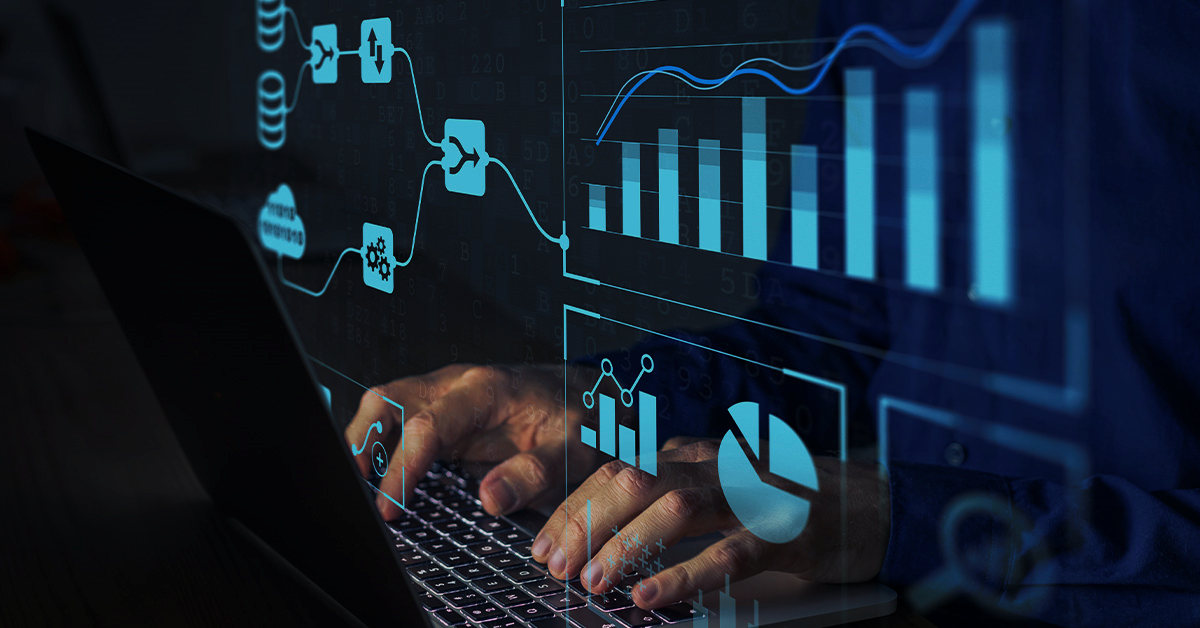 PRINCIPAIS IMPACTOS 
SOBRE O SETOR DE TECNOLOGIA
CARGA TRIBUTÁRIA
Perspectiva de elevação de carga tributária para as empresas de softwares e prestam serviços na área de tecnologia: alto valor agregado e baixa tomada de créditos 

Carga atual com PIS/COFINS e ISS de 8,65% (lucro presumido) e de 14,25% (lucro real) será elevada para patamar aproximado de 27,5% (embora com cálculo do imposto “por fora” e possibilidade de tomada de créditos)

Elevação dos preços dos serviços de tecnologia em torno de 22% (Fonte: ABES)

Exceção: fabricação de softwares (atividade sujeita ao ICMS)
POSTOS DE TRABALHO E PEJOTIZAÇÃO
Impossibilidade de tomada de créditos com mão de obra

Estímulo à pejotização para assegurar a transferência de créditos

Risco de redução de postos de trabalho

Elevação da carga tributária e dos preços reduzirá competitividade das empresas brasileiras
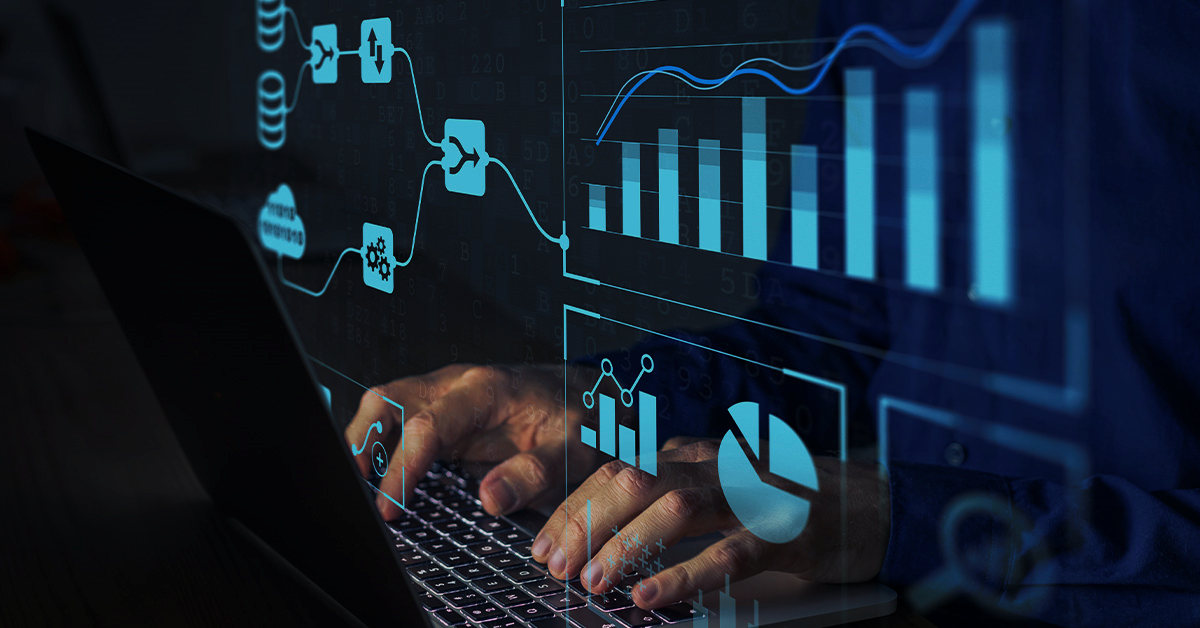 OBRIGADO!
MARCELO ALTOÉ
27 999420548
altoe@aadvogadosassociados.adv.br